Chronische Bauchschmerzen im Kindesalter
OA Dr. Thomas Hofer I  Abteilung für Kinder- und Jugendheilkunde  I  09.11.22
Chronischer Bauchschmerz:
Funktionell oder Organisch

Dauer > 2 Monate
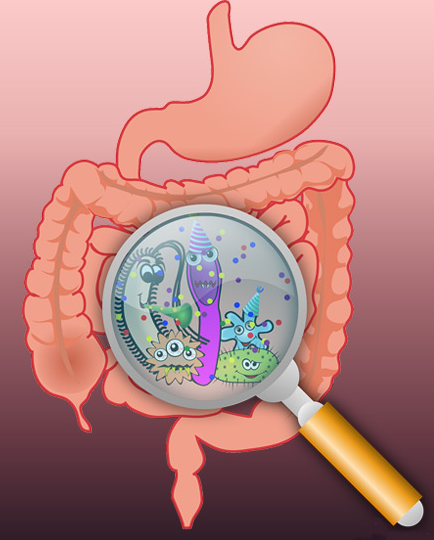 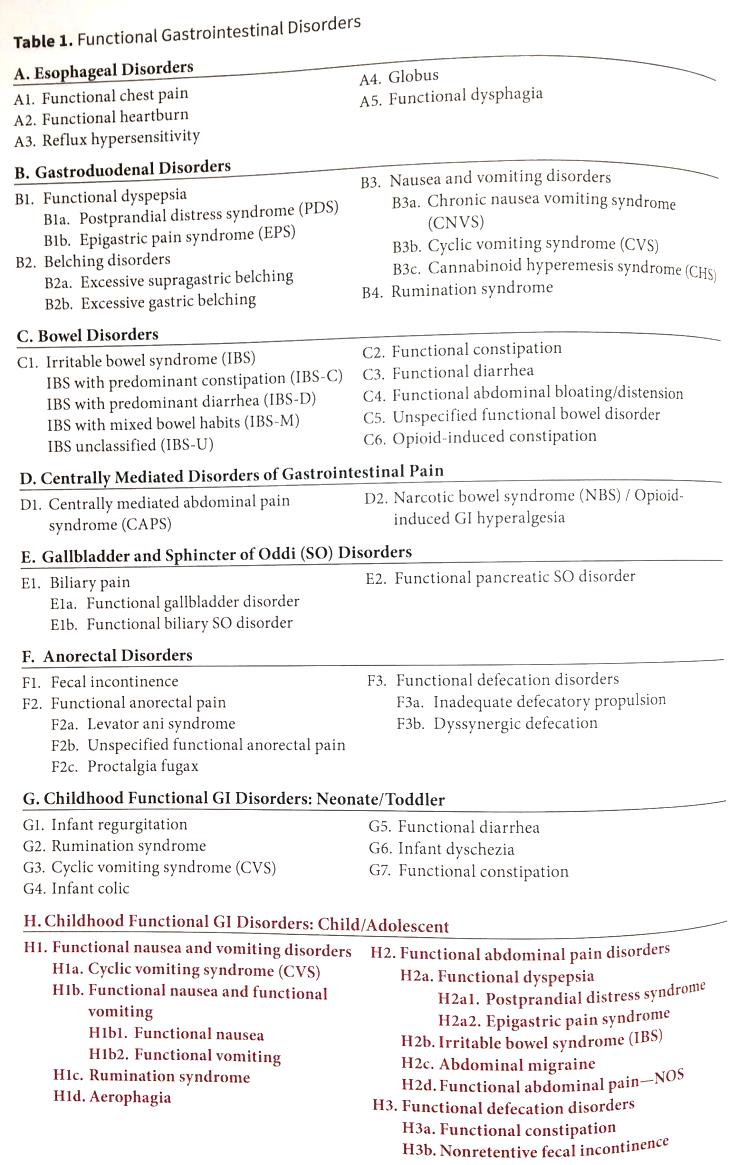 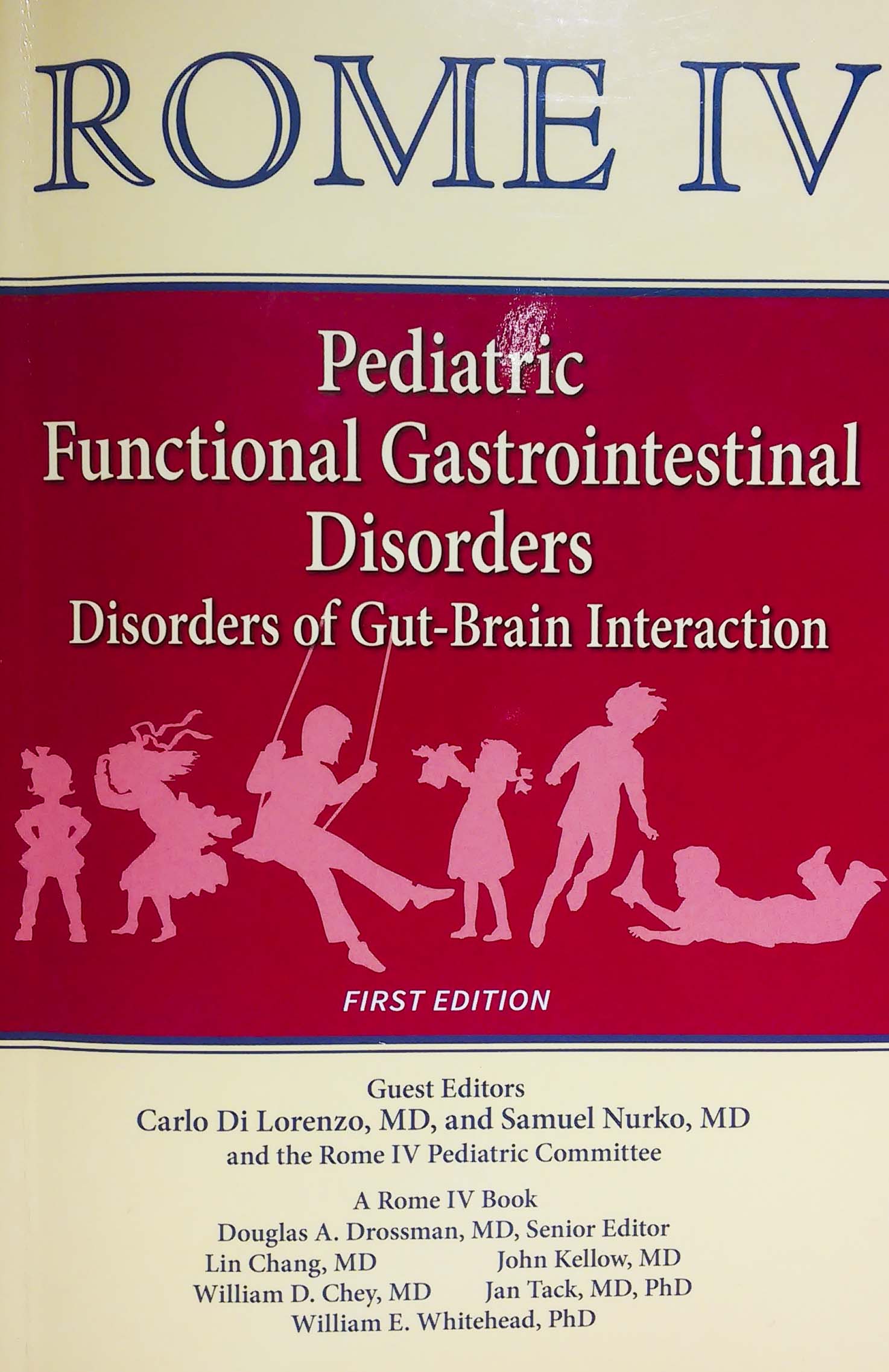 Chronischer Bauchschmerz:
Funktionelle Abdominelle Beschwerden im Kindesalter
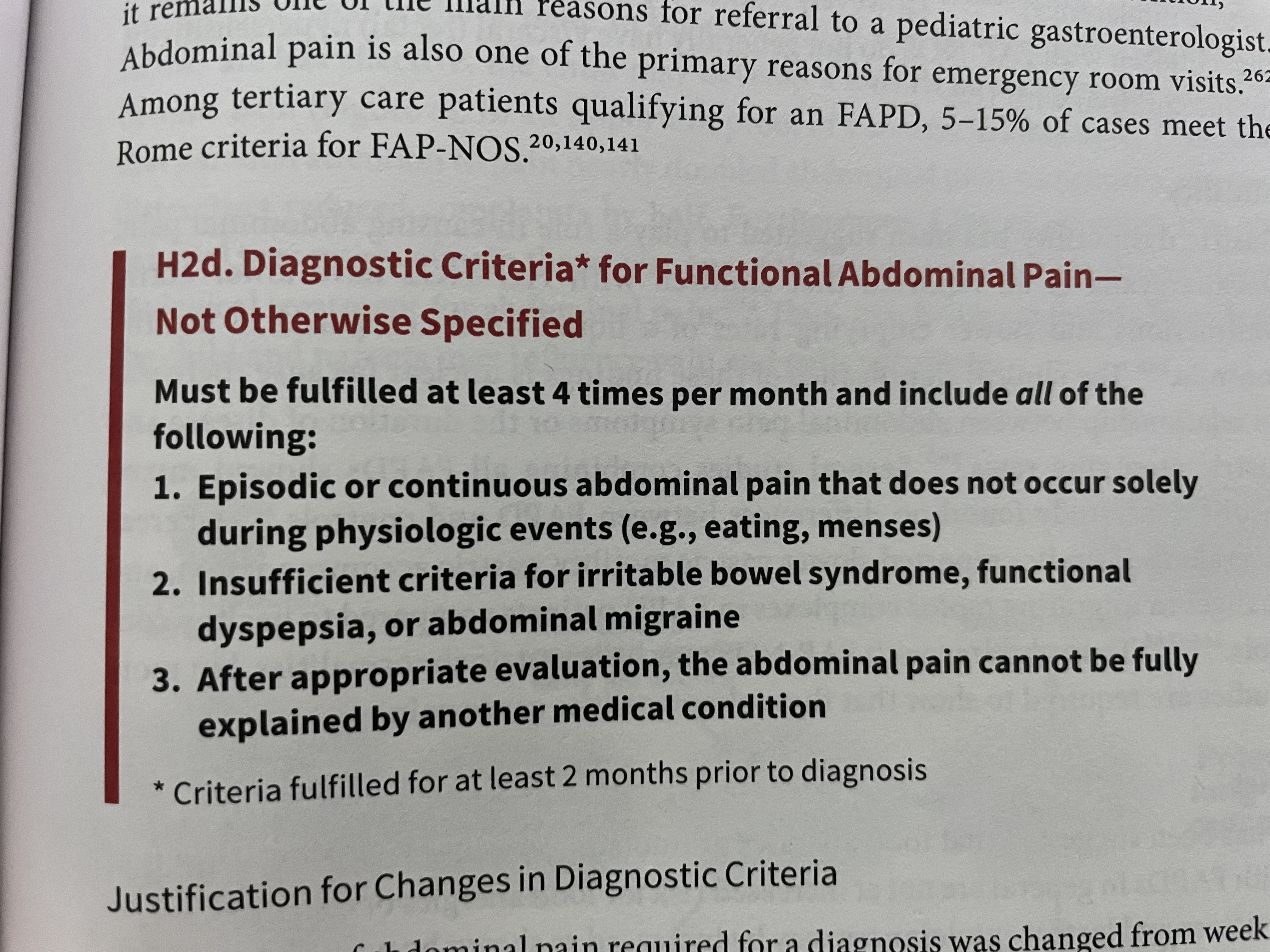 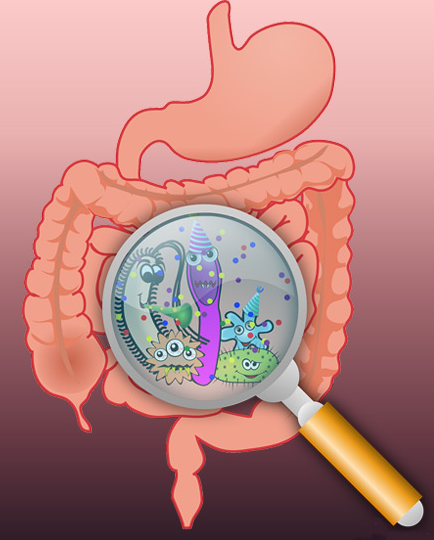 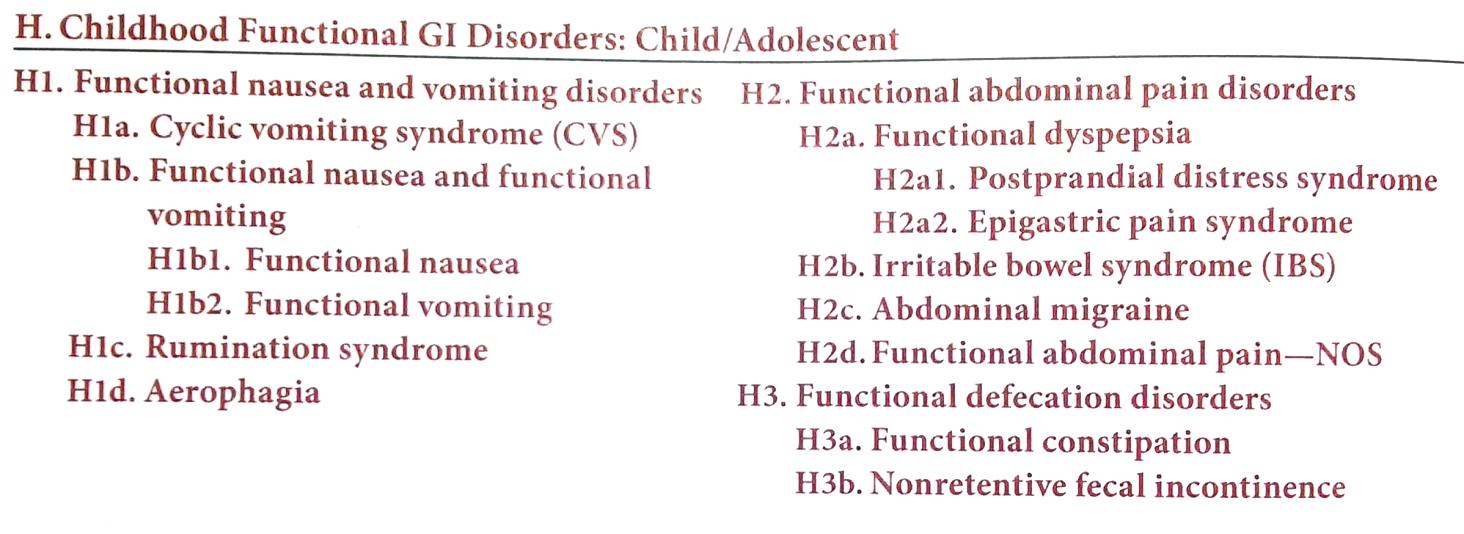 Reizmagen (funktionelle Dyspepsie) 
Reizdarm  (Durchfallneigung, Obstipationsneigung, gemischt)
Bauchmigräne (Abdominelle Migräne) - episodisches Auftreten z.B. 1x Monat 
FAB (funktioneller Bauchschmerz)
Epidemiologie:
Erste wissenschaftliche Studie 1958 - 10,8% der Schulkinder hatten funktionelle Bauchschmerzen


Aktuelle Studien zeigen ca. 15 % der Schulkinder  



Bauchschmerzen sind das häufigsten Symptom in der Praxis
Ursachen:
„Die“ Ursache des chron. Bauchschmerz bei Kindern ist: 

Schulstress, 

Scheidung, 

Fruktose, 

Laktose,

H. pylori (??)

 …
Verschiedene Theorien - kein singulärer Auslöser!

Verschiedene Faktoren spielen eine Rolle – u.a. Gut-Brain  Interaction - Faktoren die auf den Darm wirken, wirken auch auf die Psyche und interagieren miteinander
X
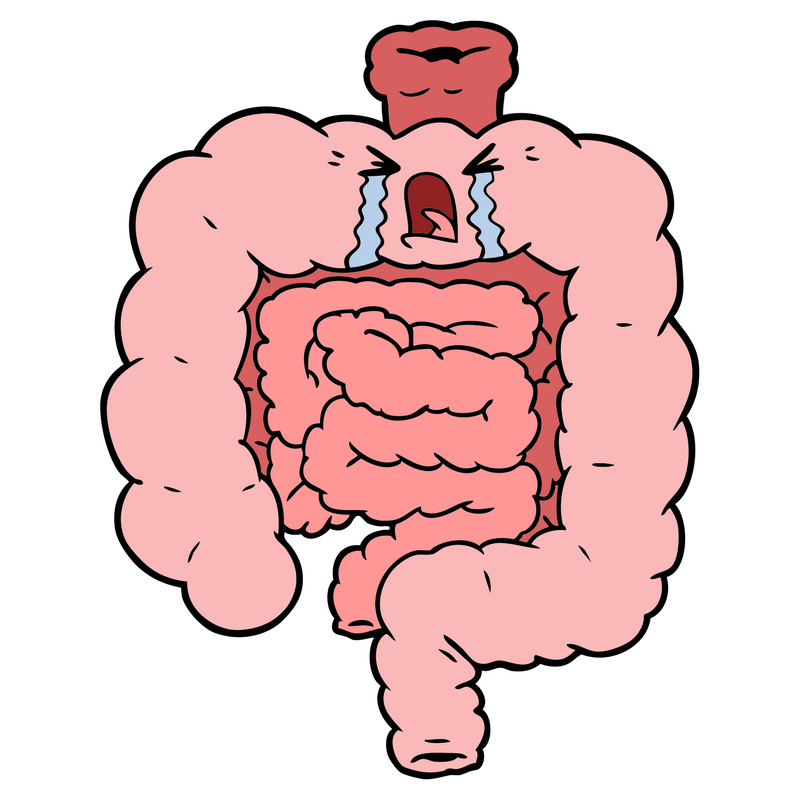 Ursachen:
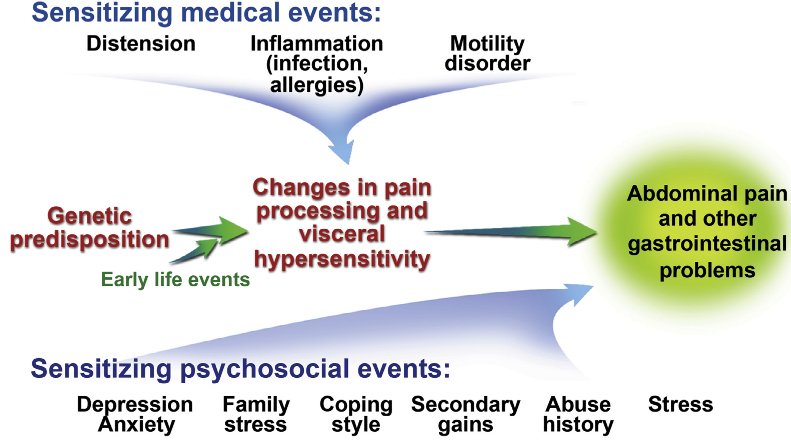 Grundprinzipien der Abklärung:
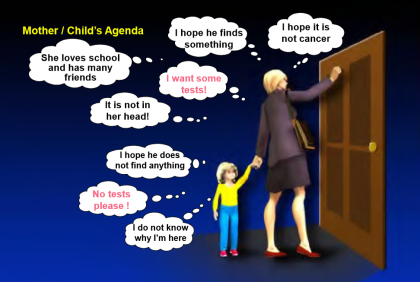 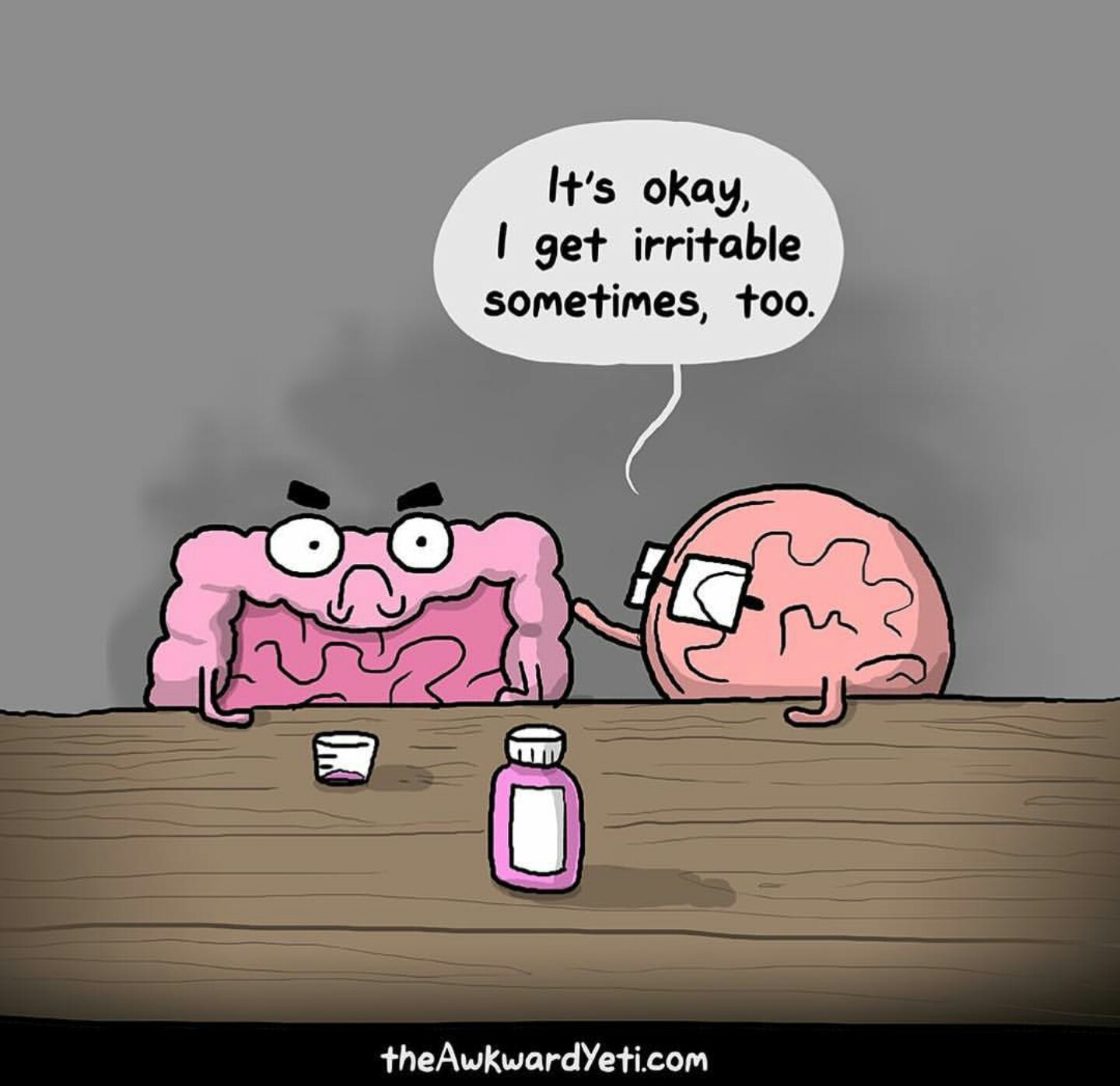 © Carlo Di Lorenzo, HBS 2019, Bonn, 6.-8.Nov.2019
Grundprinzipien der Abklärung:
FAP can generally be diagnosed by the primary care physician in children (4-18yr) when there are no alarm symtoms, the physical exam and stool occult blood is negative … without additional diagnostic evaluation

The presence of alarm Sx generally is an indication to pursue diagnostic testing

Testing may also be performed to reassure the patient, parent, or physician
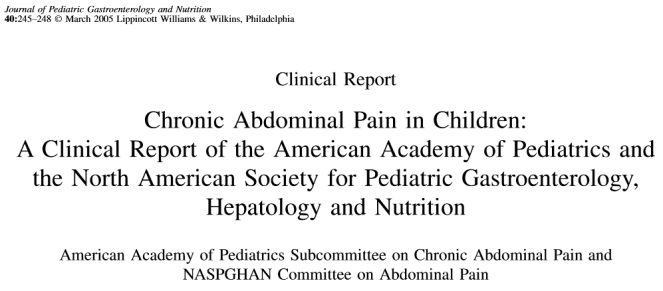 NASPGHAN Report, Di Lorenzo et al., 2005
Alarmsymptome:
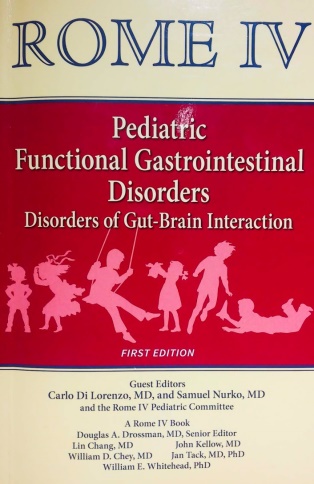 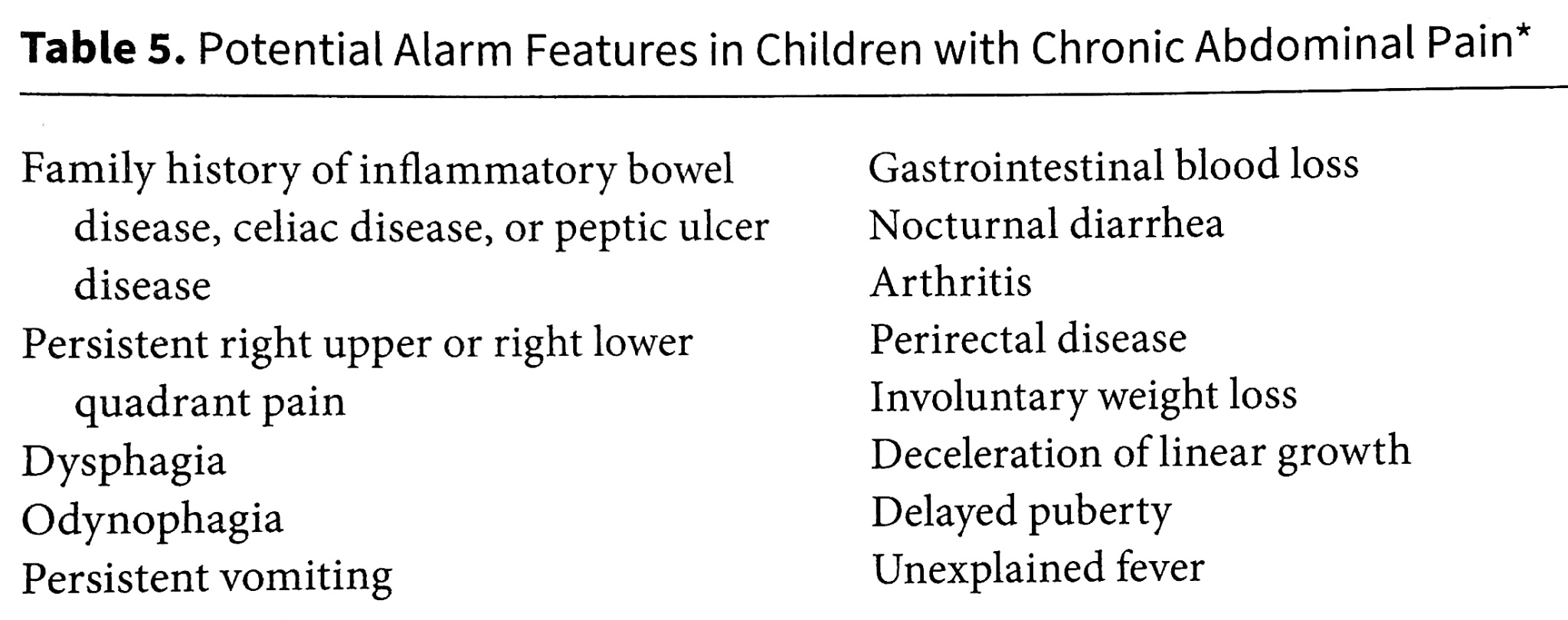 Rome IV Book, 2016
Basisabklärung:
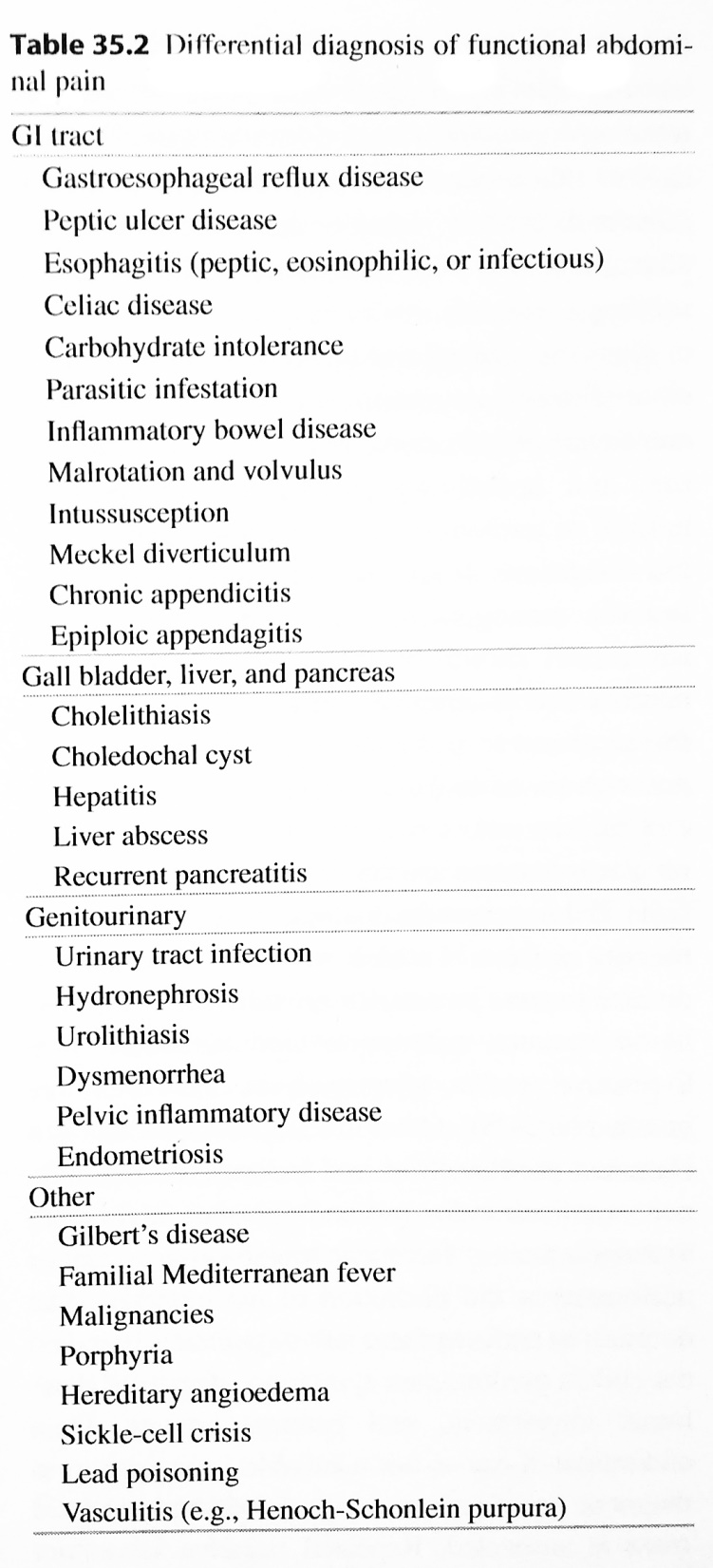 Ausschluss von Alarmsymptomen

Labor: BB, CRP, BSG, LW, NW, Elektrolyte, Lipase, LDH, Bilirubin,  Gerinnung, Zöliakie-AK, Immunglobuline

Ultraschall Abdomen

Stuhlbefunde: Stuhlkulturen, ParaPAK, HCC, Calprotectin
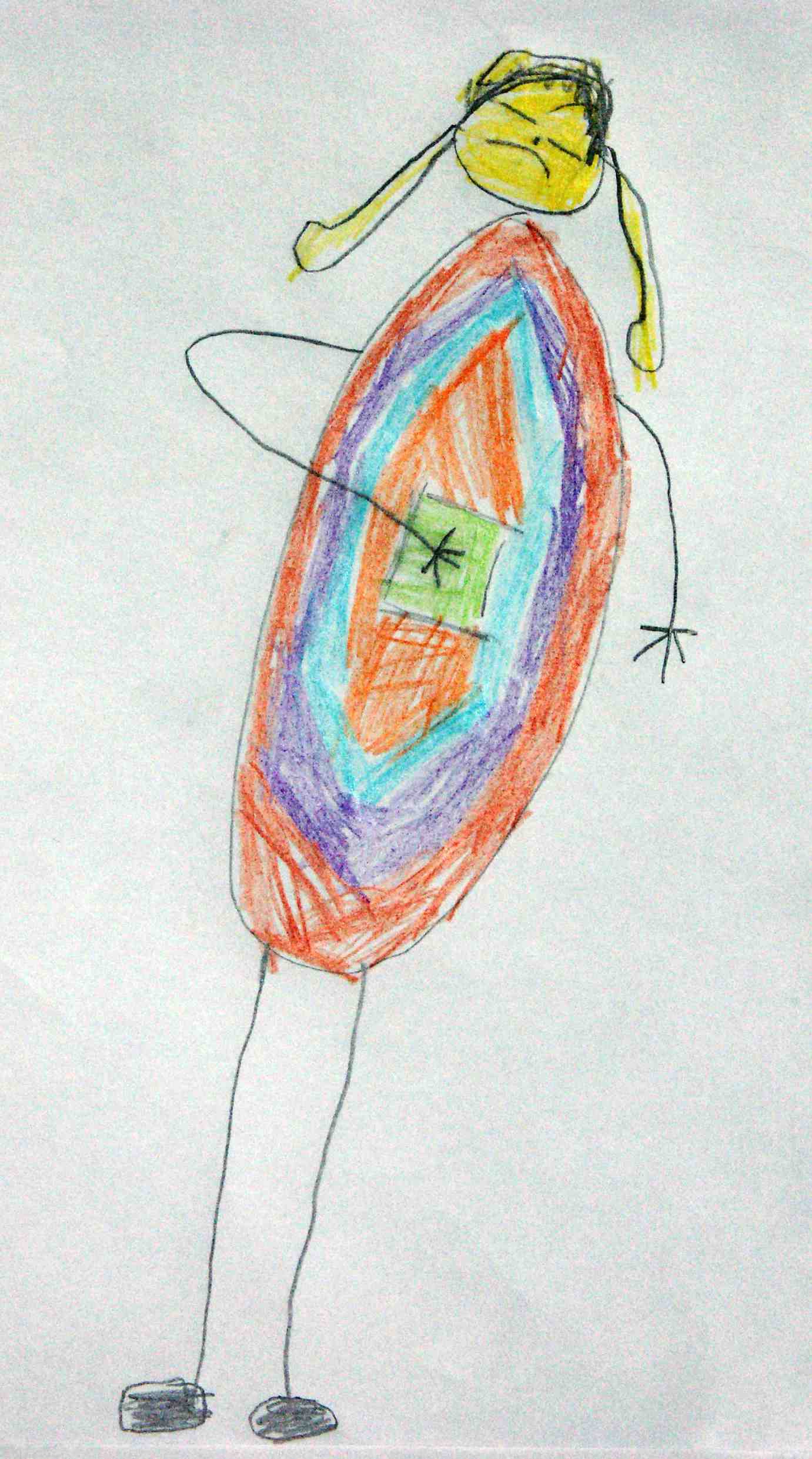 Therapieansätze:
Grundprinzipien der Behandlung
FAP is best treated in a biopsychosocial context; addressing psychological factors

Explain that the pain is real; eg, linked to headache; most likely no severe organic disease

Set reasonable treatment goals – return to normal function, return to school                                  rather than complete disappearance of pain

It is reasonable to consider time-limited medications – acid reduction, antispasmodics, psychotropics, laxatives, anti-diarrheals
NASPGHAN Reoprt, Di Lorenzo et al., 2005
S. P.
Psychotherapie:
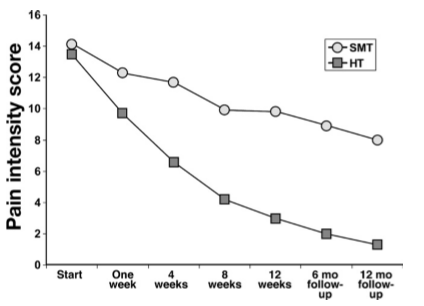 Exploratives Gespräch: (durch klinische Kinderpsychologin)

Kognitive Verhaltenstherapie: Symptomtagebuch, Änderung von Anpassungsstörungen (Verhalten/Gedanken/ Umgang mit Schmerz) mit Besserung der Symptomkontrolle 

Entspannungstechniken: Muskuläre und Psychische Entspannung zur Reduktion von autonomen Reaktionen (z.B. Muskelrelaxation nach Jacobsen) 

Hypnosetherapie: Suggestion zur Reduktion von abdominellen Empfindungen
Medikamentöse Therapie:
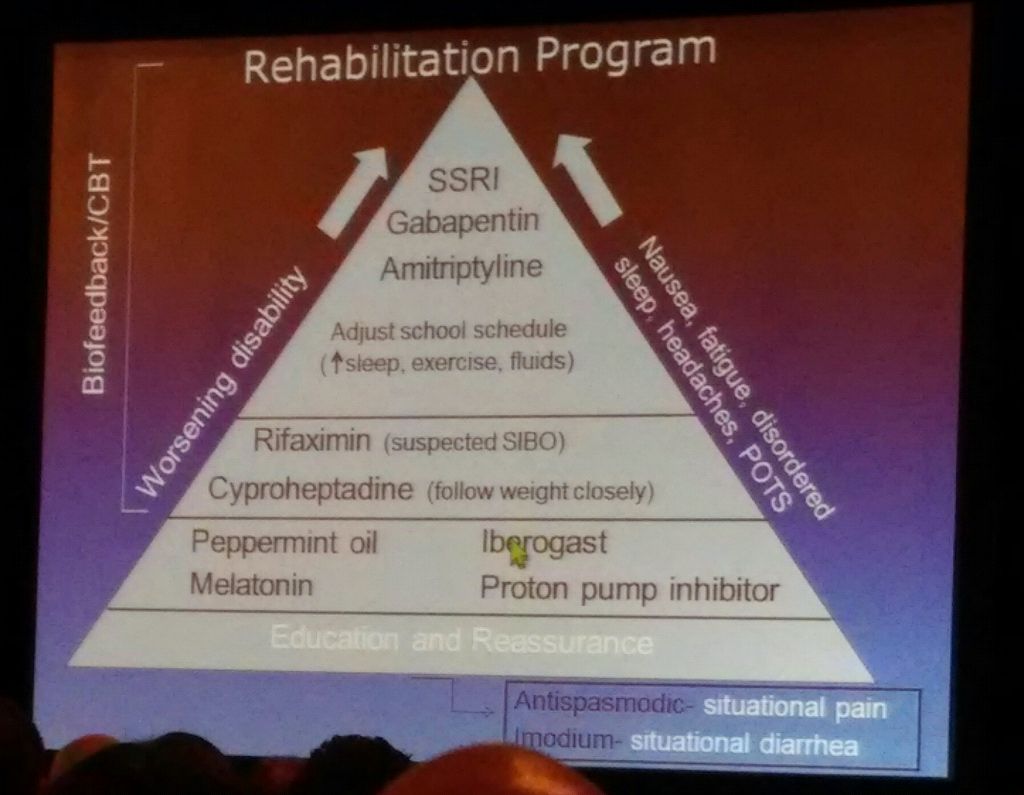 See also:  Doug Drossman: An Approach to the Care of Pts With FGIDs. Rome IV Bk, p822-827. (Mild/Moderate/Severe; Amitriptyline [neuromudulator], etc.)
©Sam. Nurko (Boston Children‘s), NASPGHAN meeting, Atlanta, 2014.
Akuter Bauchschmerz:
Funktioneller Bauchschmerz
	Subtypen 
	Pathogenese
Chronischer Bauchschmerz
	Differentialdiagnosen
	Grundprinzipien Bauchschmerzabklärung
	Praxistipps
	Diagnostik & Alarmsymptome
	Therapie
Akuter Bauchschmerz
	Dreimonatskolik
	Invagination
	Hodentorsion & inkarzerierte Hernie
	Akute Obstipation
Dreimonatskoliken:
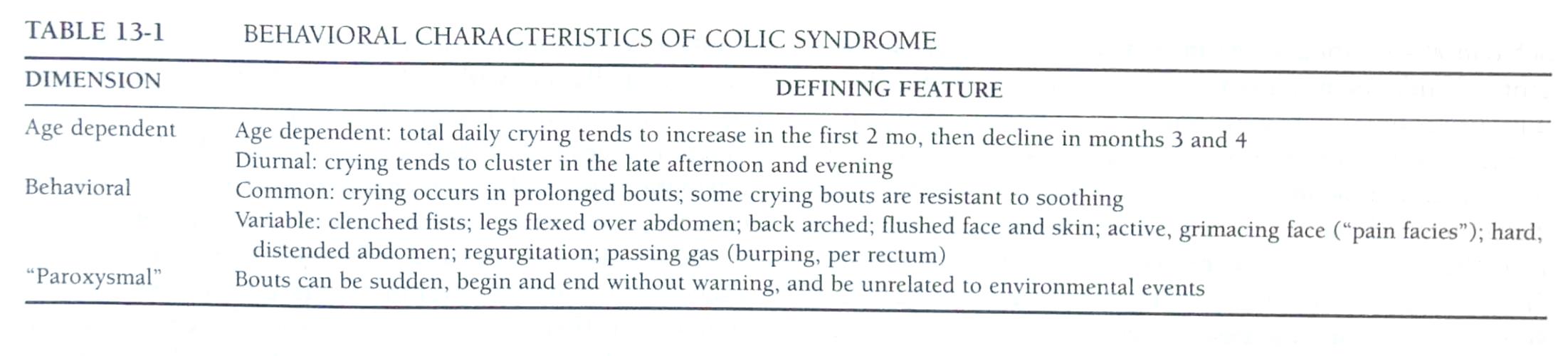 Säuglinge schreien täglich durchschnittlich:
1 ¾ Stunden mit   2 Wochen
2 ¾ Stunden mit   6 Wochen
1     Stunde   mit 12 Wochen
Markus Prenninger
Dreimonatskoliken DD:
Akutes pathologisches Schreien, das sich durch Tragen etc. nicht beruhigen läßt, kann verursacht sein durch u.a.:

   Chirurgisches Abdomen (Invagination? – Sono!)
   Infektion (NG-Sepsis, Spätinfektion)
   Trauma / Abusus („battered child syndrome“)
   Hodentorsion (Inguinalhernie?)
   Haar-Torniquets
   Korneala Abrasionen
   Reaktion auf Medikamente bzw. Impfungen
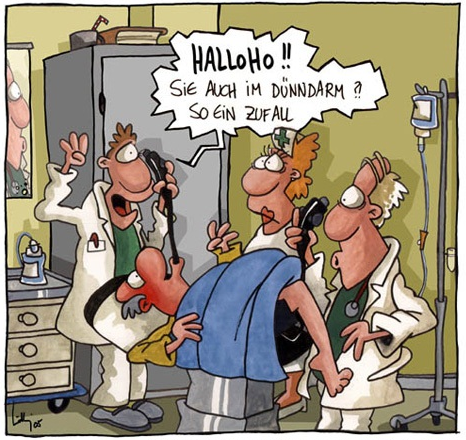 Invagination:
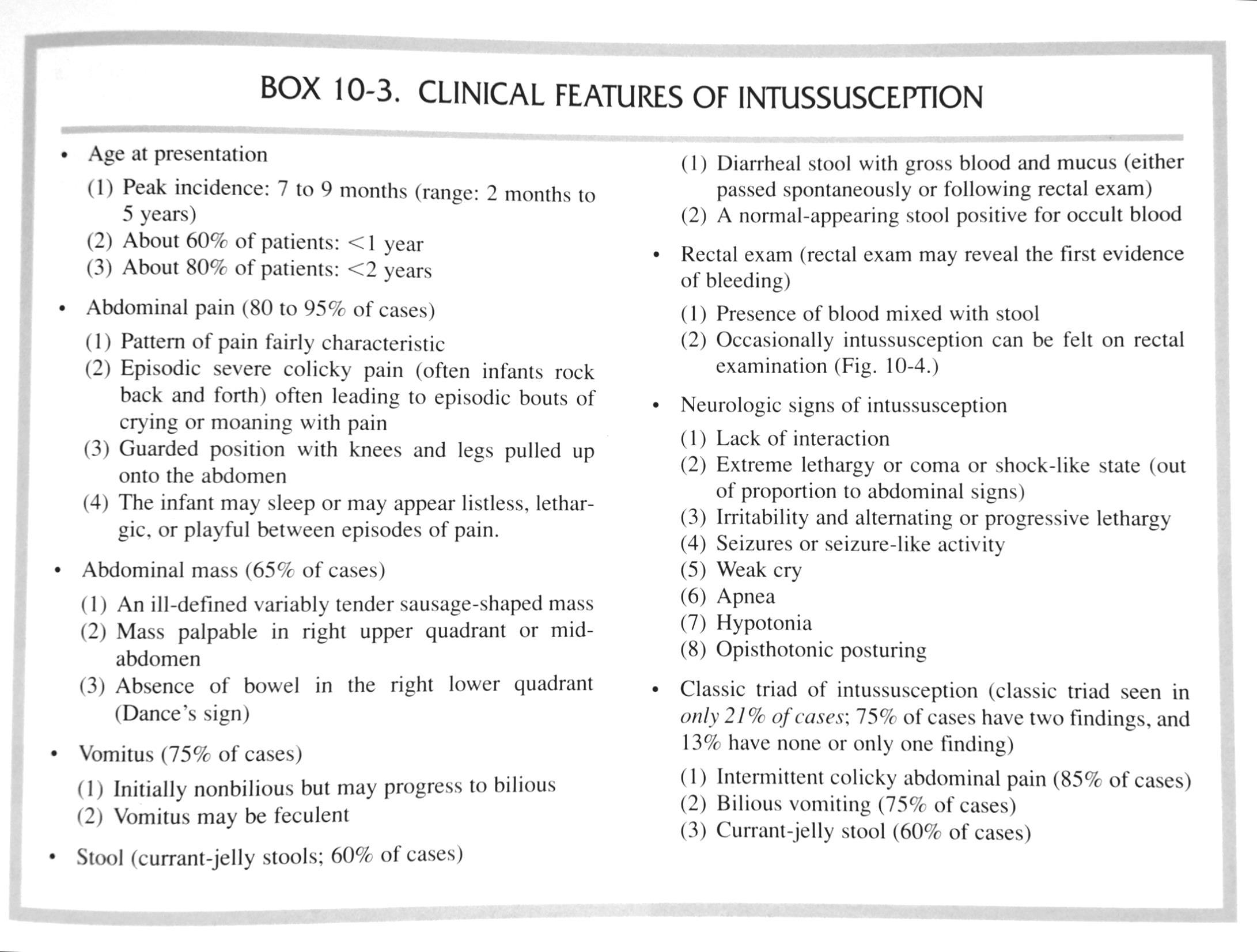 Bei jedem Sgl. oder KK mit unstillbarem Schreien, Irritabilität, Jammern, Lethargie ist auch ohne galliges Erbrechen oder blutig-schleimige Stühle eine Sono großzügigst angezeigt!
Hodentorsion und inkarz. Hernie:
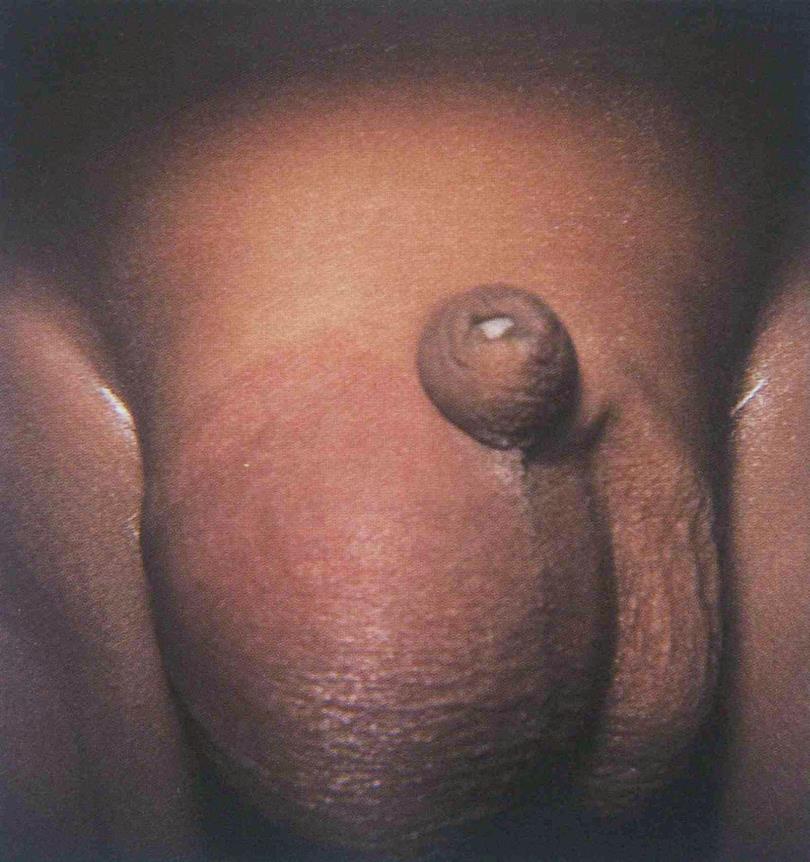 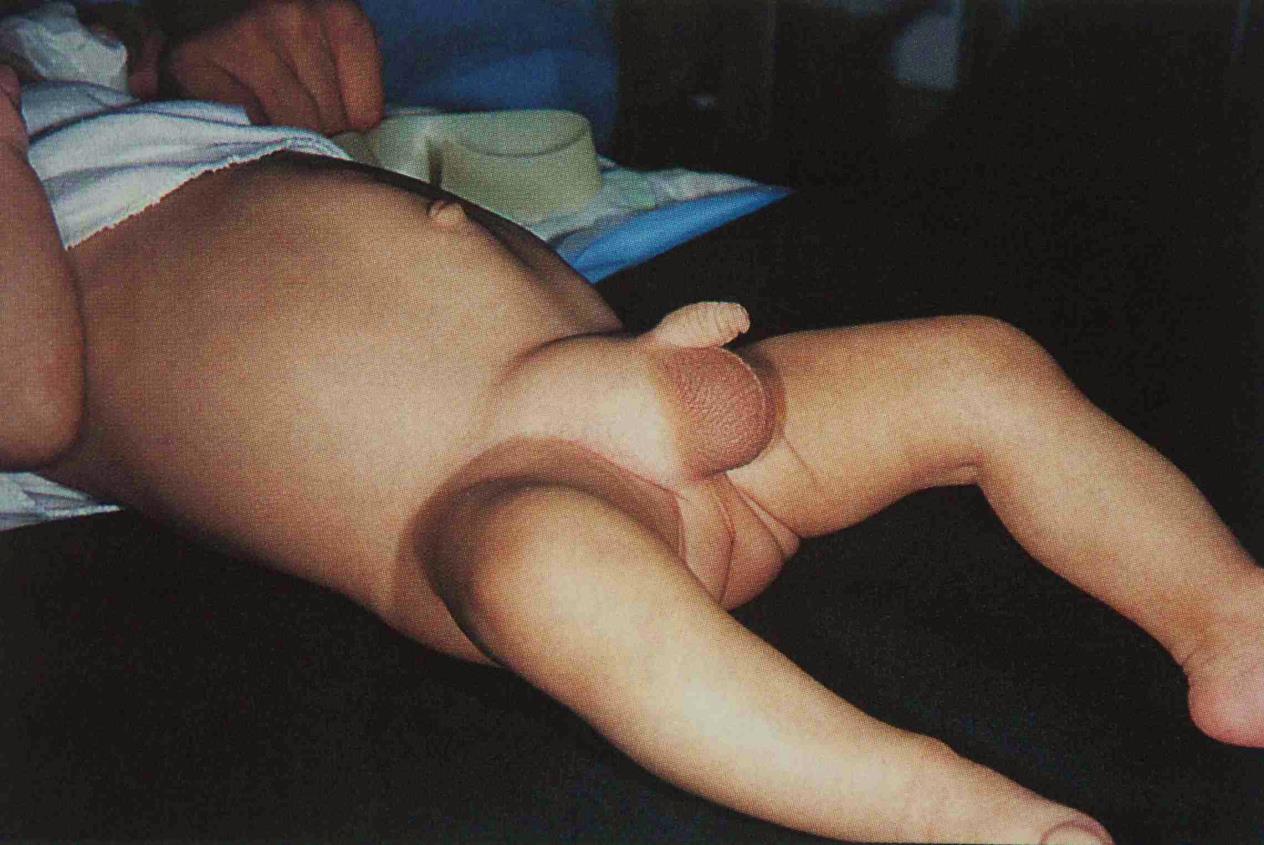 Akute Appendizitis:
Epidemiologie in Zahlen
   m : w  =  1,4 : 1
   Altersgipfel 10-14 J bei Buben
   Altersgipfel 15-19 J bei Mädchen
   Lebenszeitrisiko 8,6% bzw. 6,7%  
      bei Buben bzw. Mädchen
   10%-20% Indizidenz von operierten 
      unauffälligen Appendices ist 
      akzeptabel
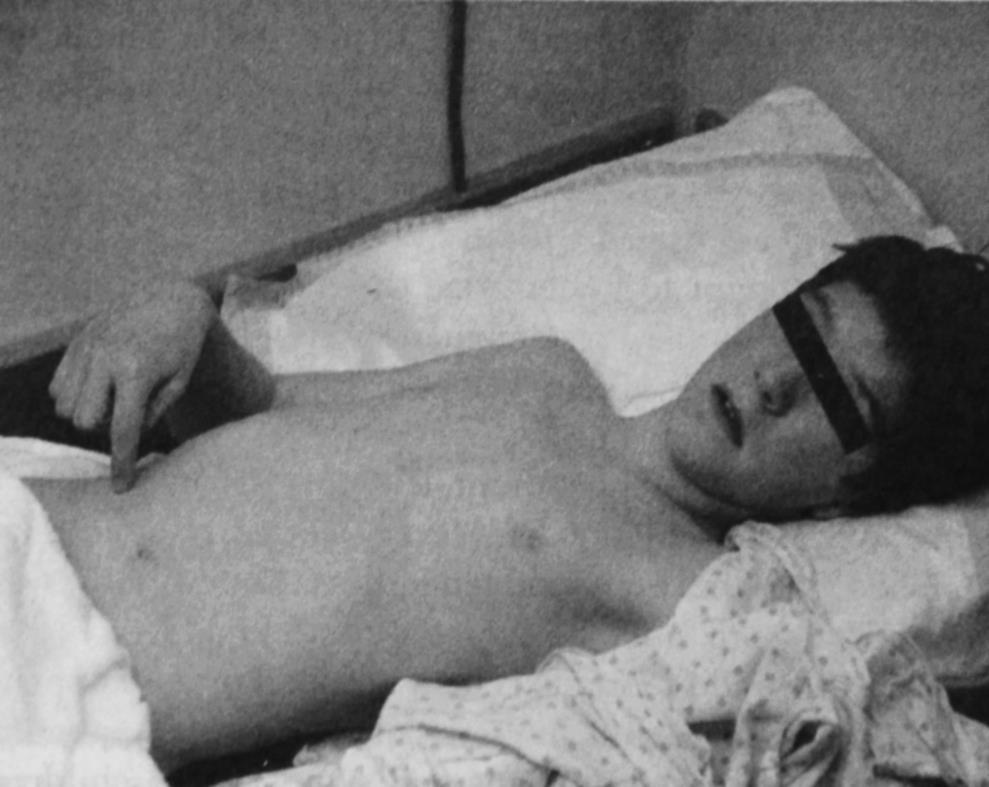 Lund, Folkman in Walker, 2004
Akute Appendizitis:
MANTRELS Score
   Migration
   Appetitlosigkeit (sine qua non?
      typischerweise ++ bis +++ Keton)
   Nausea und Erbrechen
   Tenderness (DSH) im re. UB  
   Rebound tenderness (LLS) 
   Erhöhte Temperatur
   Leukocytose  
   Shift to left (Linksverschiebung)
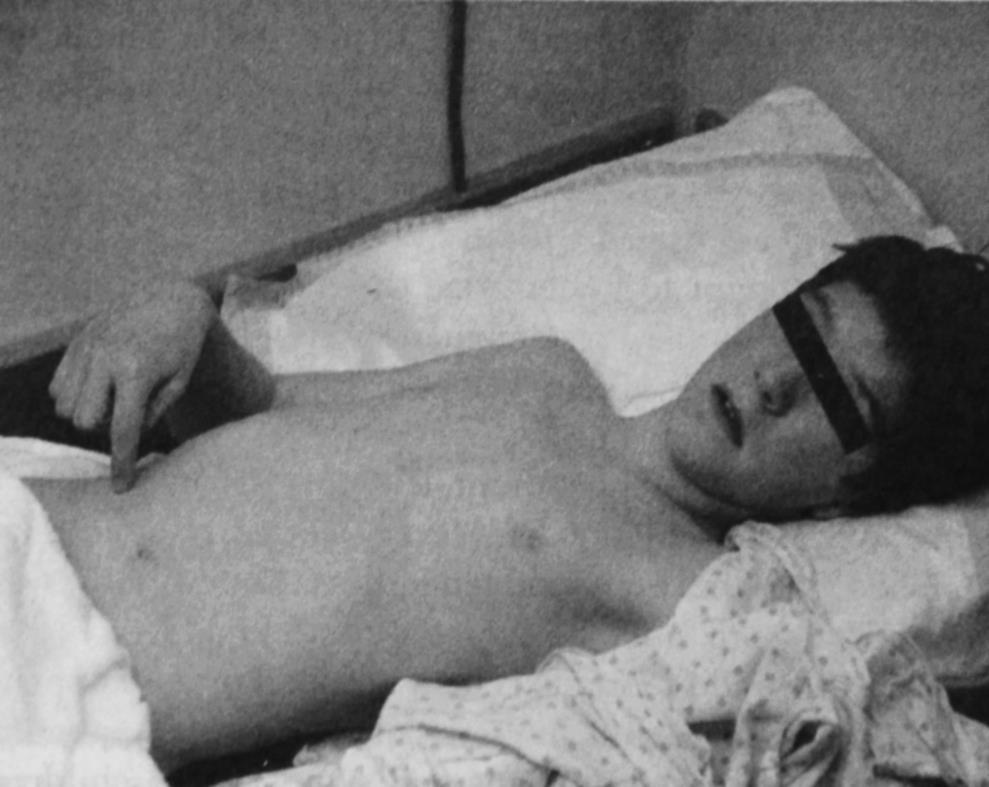 Akute Appendizitis:
Diagnostische Dilemmata
   Kinder unter 2 J und adipöse Kinder
      v.a. perimenarchale Mädchen
      sind diagnostisch schwierig
   Obwohl nur 2% der Kinder mit App.
      unter 2 J alt sind, präsentieren sich
      70% davon bereits perforiert
   Kinder mit perf. App. entwickeln oft 
      einen low-volume irritative „diarrhea“
      durch rectosigmoidale Irritation
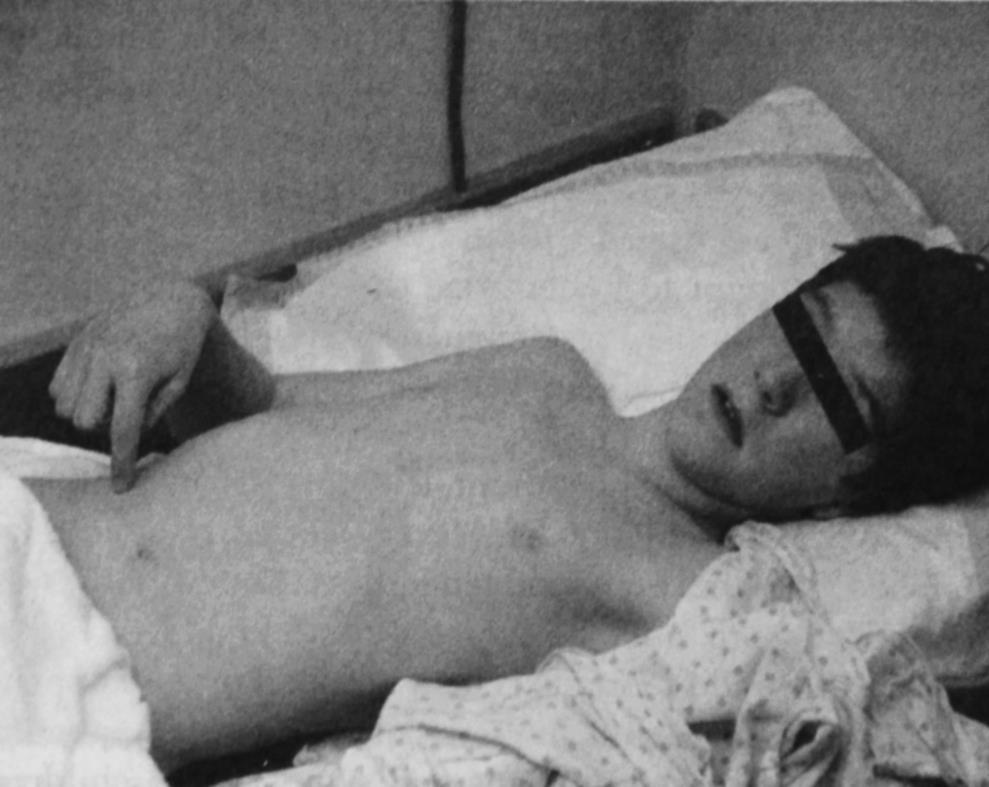 Akute Obstipation:
Obstipation ist die häufigste Ursache (48%) von akuten Bauchschmerzen 
      im primary care setting wie auch in der päd. Notaufnahme (Children‘s Hosp. of Iowa, 2007)


Bauchschmerz ist umgekehrt das häufigste präsentierende Symptom von Obstipation
Dieser Bauchschmerz bessert sich meist (>50%) prompt auf ein Klysma


Klysmen sind die am häufigste verabreichte Therapie in der Akutambulanz (25%)
Phosphat-hältige Klysmen zählen zu den „klassischen“ und am meisten verwendeten (95% !!)


Anamnestisch ist häufig bereits eine vorbekannte (chronische) Obstipation zu erheben (84%)

  gegeb. orale Laxantien und follow-up
Zusammenfassung I:
Funktionelle GI Beschwerden sind seit über 1000 Jahren beschrieben und häufig
Die Rom Foundation ist eine super Initiative!   www.romecriteria.org  ansehen!
Funktioneller Bauchschmerz ist die häufigste Ursache von chron. Bauchschmerz
Der Schmerz ist echt - Functional disorders are real enough to our patients!
Neue pathogenet. Faktoren werden erforscht  (low level inflammation, Genetik, ..)

Die Abklärung erfolgt vor allem klinisch:  … listen to the whole story!
Alarmsymptome erfordern eine weitere, meist apparative organische Abklärung
      (z.B. Erbrechen, Blut im Stuhl, nächtlicher Schmerz?, Gewichtsverlust  ins KH)
Calprotectin und Zöliakie-Antikörper Screening sind kosten-effektiv
Routineblutbefunde, Harnstreifen, Parapak [und Sono] sind üblich (AWMF, in press 2019)
Die DD. inkludieren GI, urogenitale, Bauchdecken- und Stoffwechselerkrankungen
Zusammenfassung II:
Die Therapie des funkt. Bauchschmerzes folgt dem bio-psycho-sozialem Modell
Das Konzept des „empfindlichen Bauchs“ gleich beim Erstkontakt erklären!
Primäres Ziel ist Umgang mit diesem empfindlichen Bauch (Vgl. mit Migräne) 
Die 3 prinzipiellen Therapie-Modalitäten sind:  Verhaltensmaßnahmen/Psychologie /HT, fraglich Ernährungsmaßnahmen und (v.a. in Zentren auch) Medikamente

Wichtige chirurgische Ursachen von akuten Bauchschmerzen inkludieren: Invagination, Appendizitis und Hodentorsion 
Harmlose Ursachen von akuten Bauchschmerzen inkludieren:  Dreimonatskoliken und akute Obstipation bei Kleinkindern respektive Schulkindern
Keine phosphathaltigen Klysmen
Case Report - Befunde:
Differentialdiagnosen:

Laktoseintoleranz
Zöliakie
Gastritis
CED
Obstipation
Funktioneller Bauchschmerz
Reizdarmsyndrom
Lactose AT : 
Ausgangswert 15 PPM 
Anstieg nach 1h auf 19 PPM nach 2h auf 27 PPM
Stuhlbefunde:
Calprotectin (<50)  90 mcg/g
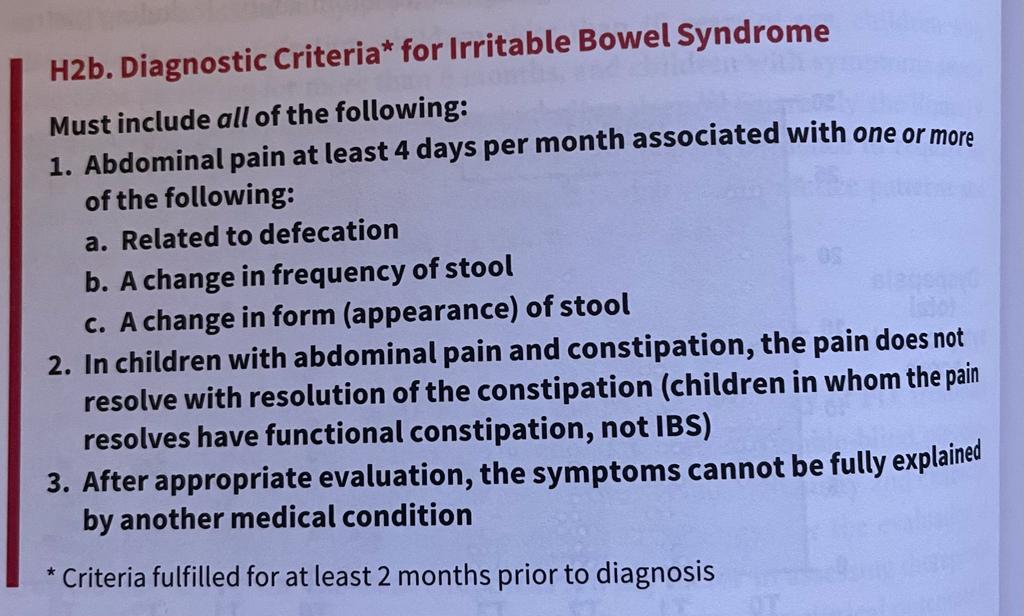 Befunde:

Zöliakiewerte: 
GliaA (0-14) AU/ml  90
GliaG (0-14) AU/ml  120
DeamGliaA (0-14) AU/ml 20
DeamGliaG (0-14) AU/ml 4
TransglutA (0-14) AU/ml   10
TransgluG (0-14) AU/ml  7
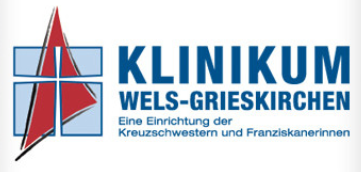 Das Kindergastro - Ärzteteam Wels
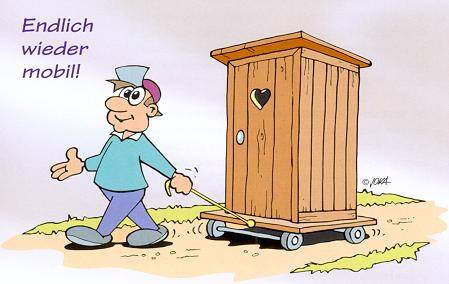 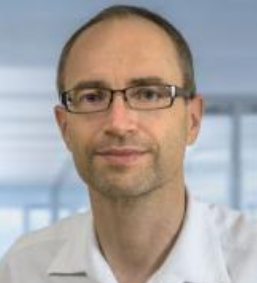 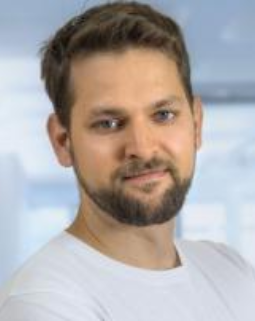 Markus Prenninger,
OA Dr.
Thomas Hofer,
OA. Dr.
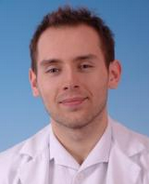 Vlad Heger,
FA. Dr.
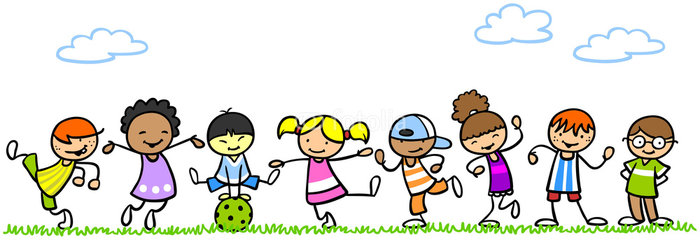 Abteilung für Kinder- und Jugendheilkunde 
Klinikum Wels-Grieskirchen
Herzlichen Dank !